PULMONARY NURSING
Kwarria
Course outline
Restrictive disorders;
Review A & P of the respiratory system.
Bronchopneumonia & lobar pneumonia.
Chest injuries.
Pneumothorax.
Carcinoma of the lungs.
Pleurisy.
7/2/2021 10:06 AM
Course outline (ct).
Obstructive conditions.
Bronchitis.
Chronic obstructive pulmonary diseases- chronic bronchitis & emphysema.
Bronchial asthma
Status asthmaticus.
Bronchiectasis
Bronchiolitis.
7/2/2021 10:06 AM
Overview Of the Respiratory systems
Lungs
Restrictive Disorders
K. Warria
Pneumonia
Pneumonia is an inflammation of the lung parenchyma caused by various microorganisms, including bacteria, mycobacteria, fungi, and viruses.
Pneumonia
Pneumonitis is a more general term that describes an inflammatory process in the lung tissue that may predispose or place the patient at risk for microbial invasion.
Classification
Community-acquired pneumonia (CAP)
Hospital-acquired (nosocomial) pneumonia (HAP)
Pneumonia in the immunocompromised host
Aspiration pneumonia
Community-acquired pneumonia (CAP)
CAP occurs either in the community setting or within the first 48 hours after hospitalization or institutionalization.
Community-acquired pneumonia (CAP)
The causative agents are most frequently
S. pneumoniae,
H. influenzae,
Legionella,
Pseudomonas aeruginosa,
and other gram negative rods.
CAP
S. pneumoniae (pneumococcus) is the most common cause of CAP in people younger than 60 years of age without comorbidity and in those 60 years and older with comorbidity.
Hospital Acquired Pneumonia
HAP, also known as nosocomial pneumonia, is defined as the onset of pneumonia symptoms more than 48 hours after admission in patients with no evidence of infection at the time of admission.
Predisposing Factors
A variety of comorbid conditions
Supine positioning
Aspiration
Coma
Malnutrition
Prolonged hospitalization,
Predisposing Factors
Hypotension
Metabolic disorders. 
Hospitalized patients are also exposed to potential bacteria from other sources (eg, respiratory therapy devices and equipment, transmission of pathogens by the hands of health care personnel).
Causative Organisms
Causative Organisms
methicillin-sensitive or methicillin-resistant Staphylococcus aureus (MRSA), 
S. pneumoniae.
Clinical Features
Clinical Features
Pleuritic chest pain may be aggravated by respiration/coughing.
Dyspnea and tachypnea use of accessory muscles of respiration and fatigue.
Tachycardia may be present.
Diagnosis
Chest X-ray
Sputum For 
culture and Sensitivity
Gram staining
Blood Culture
Management
Supine Position
Oxygen PRN
Bed Rest
Vital Signs to include SPO2
Auscultate the Lungs
Increase Fluid Intake
Nutrition
Antibiotics
Antipyretics
Complications
Pleural effusion.
Sustained hypotension and shock, especially in gram-negative bacterial disease, particularly in older patients.
Complications
Empyema.
Superinfection: pericarditis, bacteremia, and meningitis.
Delirium—considered a medical emergency.
Atelectasis—because of mucus plug
Assignment
Write 5 Nursing Diagnosis for a patient with pneumonia
Pleurisy
Pleurisy or pleuritis is inflammation of the parietal and visceral pleura of the lung.
Pleura
Diagnosis
Chest x-ray.
Sputum microscopy.
Examination of pleural fluid obtained by thoracentesis for smear and culture.
Pleural biopsy.
Management
Treatment the cause.
Pain relief.
Intercostal nerve block may be necessary when pain causes hypoventilation.
Complications
Severe pleural effusion.
Atelectasis because of shallow breathing to avoid pain.
Chest Injuries
Chest injuries are potentially life-threatening because of immediate disturbances of cardiorespiratory physiology and hemorrhage and later developments of infection, damaged lung, and thoracic cage.
Chest Injuries
Traumatic chest injuries include
rib fracture or contusion, 
hemothorax, 
flail chest, 
pulmonary contusion,
cardiac tamponade
Rib Fracture
Most common chest injury may be severe if several ribs are fractured, especially unstable fractures or in the presence of other morbidities.
May interfere with ventilation and may lacerate the underlying lung.
Rib Fracture
May present with
pain at fracture site;
Painful shallow respirations;
Localized tenderness and crepitus (crackling) over fracture site.
Management
Give analgesics (nonopioid).
Encourage deep breathing with slow, full inspiration;
Give local support to injured area by splinting with pillow or hands.
Management
Assist with intercostal nerve block to relieve pain.
For multiple rib fractures, epidural anaesthesia may be used.
Haemothorax
Blood in pleural space as a result of penetrating or blunt chest trauma.
Accompanies a high percentage of chest injuries.
Can result in hidden blood loss and increased risk of empyema.
Haemothorax
Patient may be asymptomatic,
Dyspneic, 
Hypoxemic, 
Hypotensive, Apprehensive, 
In shock.
Haemothorax
Diminished or absent breath sounds of the affected side, tracheal deviation to the unaffected side.
Management
Assist with chest tube insertion and set up drainage system for complete and continuous removal of blood and air.
Auscultate lungs and monitor for relief of dyspnea.
Monitor amount of blood loss in drainage.
Management
Assist with thoracentesis to aspirate blood from pleural space, if being done before a chest tube insertion.
Replace volume with IV fluids or blood products.
Management
Analgesia and chest.
Non-invasive positive pressure ventilation or mechanical ventilation with PEEP.
Diuretics For fluid overload
Flail Chest
Loss of stability of chest wall as a result of multiple rib fractures or combined rib and sternum fractures.
One portion of the chest has lost its bony connection to the rest of the rib cage.
Flail Chest
During respiration, the detached part of the chest will be pulled in on inspiration and moved outward on expiration (paradoxical movement).
Flail Chest
Normal mechanics of breathing are impaired to a degree that seriously jeopardizes ventilation, causing:
Dyspnea,
Hypoxemia, 
cyanosis, 
Risk of acute respiratory failure.
Flail Chest
Generally associated with other serious chest injuries: lung contusion, lung laceration, and diffuse alveolar damage. Also associated with tracheal damage, ARDS, and pneumonia.
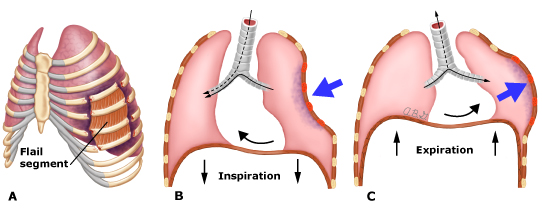 Management
Analgesia for pain management. 
Thoracic epidural analgesia.
Stabilize cardiopulmonary status.
ET intubation
Mechanical ventilation.
Management
Surgical fixation may be considered in severe unilateral flail chest or in patients requiring mechanical ventilation when thoracotomy is otherwise required.
Pulmonary Contusion
Injury of the lung parenchyma that results in leakage of blood and edema fluid into the alveolar and interstitial spaces of the lung. 
May occur with rib fracture or chest trauma.
May not be fully developed for 24 to 72 hours.
Pulmonary Contusion
Signs and symptoms include:
Tachypnea, tachycardia, and hypoxemia.
Crackles on auscultation.
Pleuritic chest pain.
Secretions may be copious.
Cough—constant, loose, rattling.
Management
Employ mechanical ventilation to keep lungs inflated.
Administer diuretics for pulmonary edema.
Monitor for development of pneumonia, ARDS.
Cardiac Temponade
Compression of the heart as a result of accumulation of fluid within the pericardial space.
Caused by:
Penetrating injuries, 
Metastasis, 
cardiac rupture, 
cardiac surgery, 
pericarditis, and other disorders.
Cardiac Temponade
Signs and symptoms include:
Tachycardia.
Muffled heart sounds.
Falling BP.
Cardiac Temponade
Signs and symptoms include:
Distended jugular veins, elevated central venous pressure (CVP).
Pulsus paradoxus (audible BP fluctuation with respiration).
Dyspnea, cyanosis, shock.
Management
Peri-cardiocentesis to provide emergency relief and improve hemodynamic function until surgery can be undertaken.
Prepare for emergency thoracotomy to control bleeding and to repair cardiac injury.
Pneumothorax
Pneumothorax
A pneumothorax is air in the pleural space occurring spontaneously or from trauma. 
In patients with chest trauma, it is usually the result of a laceration to the lung parenchyma, tracheobronchial tree, or esophagus.
Types of Pneumothorax
Simple/Spontaneous pneumothorax
Traumatic,
Tension.
Simple/Spontaneous pneumothorax
Air enters the pleural space through either the parietal or visceral pleura. 
Rupture of a bleb
Bronchopleural fistula.
Simple/Spontaneous pneumothorax
May occur in a healthy person in the absence of trauma due to rupture of an air-filled bleb, or blister, on the surface of the lung.
It may be associated with diffuse interstitial lung disease and severe emphysema.
Traumatic
Air escapes from a laceration in the lung itself and enters the pleural space or from a wound in the chest wall. 
It may result from blunt trauma, penetrating chest or abdominal trauma, or diaphragmatic tears.
Traumatic
May occur during invasive thoracic procedures or with mechanical ventilation.
Often accompanied by hemothorax 
Open pneumothorax is one form of traumatic pneumothorax.
Associated with mediastinal shift.
Tension Pneumothorax
buildup of air under pressure in the pleural space resulting in interference with filling of both the heart and lungs
Tension Pneumothorax
Build up of air under pressure in the pleural space resulting in interference with filling of both the heart and lungs
Clinical Features of Pneumothorax
Moderate to very severe dyspnea and often severe chest discomfort radiating to the back.
Hyperresonance and diminished breath sounds on the affected side.
Clinical Features of Pneumothorax
Reduced mobility of affected half of the thorax.
Tracheal deviation.
Clinical picture of open or tension pneumothorax is one of air hunger, agitation, hypotension, and cyanosis.
Diagnosis
Chest X-Ray
Managing Pneumothorax
Spontaneous Pneumothorax
Observe (for less than 50% pneumothorax in otherwise healthy person).
Needle aspiration/Chest tube if > than 50% pneumothorax.
Thoracotomy.
Open Pneumothorax
Close the chest wound immediately to restore adequate ventilation and respiration.
Open Pneumothorax
Patient is instructed to inhale and exhale gently against a closed glottis (Valsalva maneuver) as a pressure dressing (petroleum gauze secured with elastic adhesive) is applied.
Open Pneumothorax
This maneuver helps to expand collapsed lung.
Chest tube is inserted and water seal drainage set up.
Surgical intervention may be necessary to repair trauma.
Tension Pneumothorax
Immediate decompression to prevent cardiovascular collapse by chest tube insertion to let air escape.
Chest tube drainage with underwater seal suction to allow for full lung expansion and healing.
Assignment
Discuss the specific Nursing Care given to a patient Undergoing Under Water Seal Drainage.
Lung Cancer( Bronchogenic Cancer)
Introduction
A common type of cancer for both Men and women
In approximately 70% of patients with lung cancer, there is metastasis at the time of diagnosis.
Introduction
As a result, the long-term survival rate is low. Overall, the 5-year survival rate is 16%.
Pathophysiology
NB: Common Site for CA is at previous scars (TB, Fibrosis).
Carcinogen binds and damages Cell DNA
Risk Factors
Cellular changes
Abnormal Cell growth
Malignancy
DNA Changes and Cells become unstable.
Malignant transformation from Epithelium to invasive carcinoma
Classification and Staging
Small cell carcinoma represents 15% to 20% of tumors. 
Non–small cell lung carcinoma (NSCLC) represents approximately 80% of tumors.
Most small cell cancers arise in the major bronchi and spread by infiltration along the bronchial wall.
Non-Small Cell Carcinoma
The cell types include 
Squamous cell carcinoma (20% to 30%), 
centrally located and arises more commonly in the segmental and subsegmental bronchi.
Non-Small Cell Carcinoma
Large cell carcinoma (15%),
Also called undifferentiated carcinoma
Is a fast-growing tumor that tends to arise peripherally.
Non-Small Cell Carcinoma
Adenocarcinoma (40%),
It occurs peripherally as peripheral masses or nodules and often metastasizes.
Non-Small Cell Carcinoma
Bronchoalveolar cell cancer is found in the terminal bronchi and alveoli and is usually slower growing compared with other bronchogenic carcinomas.
Staging
Refers to the size of the tumor, 
Its location,
whether lymph nodes are involved, 
whether the cancer has spread.
Staging
NSCLC is staged as I to IV. 
Stage I is the earliest stage and has the highest cure rate, whereas stage IV designates metastatic spread. 
Small cell lung cancers are classified as limited or extensive.
Common Sites Of metastasis
Risk Factors
Cigarette, pipe, cigar smoking, and second hand smoke.
Occupational exposure to radon, asbestos, air pollution, polycyclic aromatic hydrocarbons.
History of lung cancer.
Age greater than 65 years.
Clinical Features
Symptoms are related to
Size and location of tumor,
Extent of spread,
Involvement of other structures.
Clinical Features
Cough, especially a new type or changing cough, results from bronchial irritation.
Dyspnea and wheezing.
Chest pain (poorly localized and aching).
Clinical Features
Excessive sputum production and repeated upper respiratory infections.
Hemoptysis.
Malaise, fever, weight loss, fatigue, and anorexia.
Clinical Features
Paraneoplastic syndrome—metabolic or neurologic disturbances related to the secretion of substances by the neoplasm.
Clinical Features
Symptoms of metastasis—bone pain; abdominal discomfort, nausea, and vomiting from liver involvement; pancytopenia from bone marrow involvement; and headache from CNS metastasis.
Clinical Features
Usual sites of metastasis—lymph nodes, bones, liver, and CNS.
Diagnosis
Chest X-ray.
Cytologic sputum analysis is 80% .
Bronchoscopy .
Needle biopsy confirms the diagnosis in 80% of patients.
Diagnosis
Tissue biopsy of metastatic sites .
Thoracentesis allows chemical and cytologic examination of pleural fluid.
Computed tomography .
Diagnosis
Bone scan, CT brain scan, liver function studies, and gallium scans of the liver and spleen detects metastasis.
Management
Treatment depends on the cell type, the stage of disease, and the physiologic status of the patient. 
Surgical resection, radiation, chemotherapy, and biotherapy.
Complications
Hypercoagulable state.
Complications of treatment including pancytopenia, rash, and hair loss.
Complications
Superior vena cava syndrome—oncologic complication caused by obstruction of major blood vessels draining the head, neck, and upper torso.
Pleural effusion and pulmonary scarring.
Complications
Infectious complications, especially upper respiratory infections.
Brain metastasis.
Complications
With advanced lung cancer—massive hemoptysis, central airway obstruction, malignant pleural effusion, venous thrombosis, spinal cord compression, hypercalcemia, and SIADH.
Assignment
1) Using the Nursing process discuss the management of a patient with Lung Cancer.
2) Describe a patient undergoing
A) Pneumonectomy
B) Lobectomy
Obstructive Disorders
K. Warria
Bronchial Asthma
Asthma is a chronic inflammatory disease of the airways that causes airway hyper-responsiveness, mucosal edema, and mucus production.
It is Reversable
Bronchial Asthma
This inflammation ultimately leads to recurrent episodes of asthma symptoms: cough, chest tightness, wheezing, and dyspnea
Intrinsic Factors
Pathophysiology
Extrinsic Factors
Vagus Nerve Hyperactivity.
B-Adrenergic receptor malfunction.
Release of chemical Mediators (Histamine, Bradikinins,Prostaglandin E, Leukotrienes)
Production Of Mast cells, Neutrophils, Basophils, Lymphocytes.
Inflamation, Bronchoconstriction, Edema, thick tenacious mucus
Clinical Features
Classification
Extrinsic Asthma
1. Hypersensitivity reaction to inhalant allergens (dust mites, animal allergens, cockroaches, pollen, and mold are the major ones).
2. Mediated by IgE mediated.
Classification
Intrinsic Asthma
1. No inciting allergen.
2. Infection, typically viral.
3. Environmental stimuli(such as air pollution).
Classification
Mixed Asthma
Immediate type I reactivity appears to be combined with intrinsic factors.
Classification
Aspirin-Induced Asthma
1. Induced by ingestion of aspirin and related compounds.
2. “Samter Triad” has been described as a combination of aspirin-induced asthma, nasal polyps, and sinusitis.
Classification
Exercise-Induced Bronchoconstriction
Symptoms vary from slight chest tightness and cough to severe wheezing and cough and shortness of breath
that usually occurs after 5 to 20 minutes of sustained exercise.
Classification By Severity
1.Classified as 
intermittent,
mild persistent,
moderate persistent,
Severe persistent.
Based on level of impairment and risk for exacerbation.
Classification By Severity
2. Level of impairment parameters include degree of symptoms, night time awakenings, need to use short acting beta2-agonist for symptom control, interference with normal activity, and lung function by spirometry.
Classification By Severity
3. Risk level is based on the number of exacerbations that required oral corticosteroids within the past year and how severe they were.
Clinical Features
Coughing.
Wheezing.
Dyspnea.
Feeling of chest tightness.
Diagnosis
Pulmonary function testing (spirometry
Bronchial challenge with airborne agent resulting in airway hyper reactivity;
Diagnosis
Skin testing to identify causative allergens.
Chest x-ray to exclude other lung diseases in new-onset asthma in adult.
Long Term Control
ICSs, such as
beclomethasone,
budesonide,
ciclesonide,
flunisolide, 
fluticasone,
Long Term Control
Long-acting inhaled beta-agonists (LABA) include
salmeterol,
formoterol.
Long Term Control
Combination inhalers, such as 
fluticasone and salmeterol, 
budesonide and formoterol, 
mometasone and formoterol.
Leukotriene modifiers, such as montelukast and zafirlukast.
Long Term Control
Inhaled mast cell stabilizer: cromolyn sodium.
Long-acting oral beta-agonists, such as albuterol extended-release tablets.
Oral corticosteroids (maintenance dose).
Long Term Control
Methylxanthines such as theophylline.
Muscarinic agents, namely tiotropium, as adjunct therapy.
Long Term Control
An IgE blocker (omalizumab) can be added to standard maintenance therapy to reduce exacerbations in moderate to severe allergic asthma.
Long Term Control
It is given by subcutaneous injection every 2 to 4 weeks.
The most common adverse reactions are injection site reactions and viral infection.
Quick Relief
Short-acting bronchodilators by inhalation.
Short-acting beta-agonists (SABAs), such as albuterol, pirbuterol, and levalbuterol.
Quick Relief
Anticholinergic agent, such as ipratropium bromide.
Systemic corticosteroids (short course)—prednisone, prednisolone, and methylprednisolone.
Other Measures
Environmental control.
Immunotherapy.
Regular aerobic exercise should be encouraged.
Other Measures
Use of an inhaled beta-adrenergic agonist or cromolyn taken 5 to 10 minutes before exercise will decrease exercise-induced bronchoconstriction.
Other Measures
Antibiotics are prescribed only during acute exacerbations if signs and symptoms of bacterial infection are present.
Nursing Management
Assignment
Use the Nursing Process to manage a patient with Asthma.
In your Groups Discuss Status Asthmaticus.
Acute Bronchitis
Inflammation of the airways resulting from infection (viral, bacterial) or an irritant (smoke, gastric acid). 
The inflammation causes airway narrowing and congestion, with increase in secretions.
Clinical Features
Dry cough, which may become productive with clear to purulent sputum.
Rhinorrhea, sore throat, and nasal congestion may precede and accompany lower respiratory tract
  symptoms.
Clinical Features
Occasional pleuritic chest pain and fever.
Diffuse rhonchi and crackles and occasional wheezing heard on auscultation.
Diagnosis
Chest x-ray—no evidence of infiltrates or consolidation.
Sputum Gram stain and culture have limited value.
Spirometry
Management
Antibiotic therapy is normally avoided unless there is a bacterial infection.
Hydration and humidification.
Management
Secretion clearance interventions 
Controlled cough,
Positive expiratory pressure [PEP],
Chest physical therapy
 mobilization.
Management
Bronchodilators for bronchospasm, 
secretion clearance
Symptom management for cough and fever.
Management
Management of irritants 
smoking cessation,
use of air filter.
Chronic Obstructive Pulmonary Disease (COPD)
“A preventable and treatable disease with some significant extrapulmonary effects that may contribute to the severity in individual patients.
Chronic Obstructive Pulmonary Disease (COPD)
Its pulmonary component is characterized by airflow limitation that is not fully reversible.
Chronic Obstructive Pulmonary Disease (COPD)
The airflow limitation is usually progressive and associated with an abnormal inflammatory response of the lung to noxious particles or gases” (GOLD, 2008).
Pathophysiology
Risk Factors
Cigarette smoking (primary risk factor).
Environmental air pollution
Indoor air pollution from heating and cooking with biomass (energy sources from organic material).
Risk Factors
Host factors
Genetic predisposition,
Abnormal lung development,
Accelerated aging.
Chronic Bronchitis
Defined as the presence of cough and sputum production for at least 3 months in each of 2 consecutive years.
Chronic Bronchitis
In many cases, smoke or other environmental pollutants irritate the airways, resulting in inflammation and hypersecretion of mucus.
pathophysiology
Pathophysiology
Alveoli adjacent to the bronchioles may become damaged and fibrosed, resulting in altered function of the alveolar macrophages. As a result, the patient becomes more susceptible to respiratory infection.
Emphysema
In emphysema, impaired oxygen and carbon dioxide exchange results from destruction of the walls of overdistended alveoli.
Emphysema
Emphysema is a pathologic term that describes an abnormal distention of the airspaces beyond the terminal bronchioles and destruction of the walls of the alveoli.
Pathophysiology
This is the end stage of a process that progresses slowly for many years. 
As the walls of the  alveoli are destroyed, the alveolar surface area in direct contact with the pulmonary capillaries continually decreases.
Pathophysiology
Capillary Bed Size
Destruction of Alveoli Wall
Impared Gas Exchange
Hypercapnia
Hypoxemia
Resistance to blood Flow
Pulmonary Artery Pressure
Respiratory Acidosis
Right Sided Heart Failure (co-Pulmonale)
Clinical Features Of COPD
Usually insidious, gradual in onset, and steadily progressive.
Dyspnea 
Cough
Barrel chest.
Wheezing
chest tightness.
Diagnosis
Spirometry.
ABG or oximetry.
Chest x-ray.
Alpha1-antitrypsin assay.
History and Physical Examination
Management
The goals of COPD management are
Relieve symptoms,
Prevent disease progression,
Reduce mortality,
Improve exercise tolerance,
Management
The goals of COPD management are
Improve health status/quality of life,
Prevent and treat complications and exacerbations. 
Treatment regimens are based on severity.
Management
Smoking.
Inhaled bronchodilators
Methylxanthines, such as theophylline
Inhaled corticosteroids.
Oral corticosteroids
Management
Clear secretions
Mobilizing the patient,
Bronchodilators
Chest physical therapy, including postural drainage for secretion clearance
Breathing Exercises,
Management
Supplemental oxygen.
Antimicrobial for infections.
Lung volume reduction surgery. 
Influenza (annual) and pneumococcal vaccination.
Lung transplantation may be considered for people with advanced COPD.
Management
Frequent hand hygiene,
Physical activity,
Regular medical follow-up.
Treatment for alpha1-antitrypsin deficiency:
Management
Weekly IV infusions of human alpha1-antitrypsin as replacement therapy to correct the  ntiprotease imbalance in the lungs.
Smoking cessation.
Lung transplantation may be considered.
Complications
Respiratory failure.
Pneumonia, overwhelming respiratory infection.
Right-sided heart failure, 
pulmonary hypertension,
Complications
Dysrhythmias.
Depression, anxiety disorder.
Skeletal muscle dysfunction.
Assignment
Using the Nursing process Discuss the management of a patient with COPD
Bronchiectasis
Bronchectasis
Bronchiectasis is a chronic inflammation and dilatation of the bronchi.
Causes
Airway obstruction
Diffuse airway injury
Pulmonary infections and obstruction of the bronchus
Causes
Cystic fibrosis
Abnormal host defense (eg, ciliary dyskinesia or humoral immunodeficiency)
Idiopathic causes
Clinical Features
Persistent cough with production of increased amounts of sputum that may be purulent.
Intermittent hemoptysis;
Dyspnea.
Clinical Features
Recurrent fever and pulmonary infections.
Crackles and rhonchi heard over involved lobes.
Finger clubbing.
Diagnosis
High-resolution CT scan.
Chest x-ray may reveal areas of atelectasis with widespread dilation of bronchi.
Sputum examination may detect offending pathogens.
Management
The goal is to 
Prevent progression
improving symptoms,
limiting exacerbations,
decreasing complications,
Reducing morbidity and mortality.
Management
Infection controlled by:
Smoking cessation.
Prompt antimicrobial treatment of exacerbations of infection.
Immunization against potential pulmonary pathogens (influenza and pneumococcal vaccine).
Management
Secretion clearance techniques
postural drainage,
percussion 
Bronchodilators.
Mobilization and exercise.
Management
Early management of acute exacerbations
Antibiotics,
corticosteroids,
oxygen for hypoxemia.
Management
Severe exacerbation is normally managed with
Hospitalization,
IV antibiotics,
bronchodilators,
Secretion clearance.
Management
Surgical resection (segmental resection) when conservative management fails.